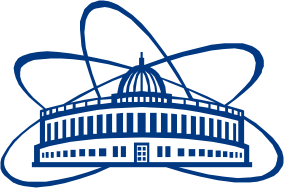 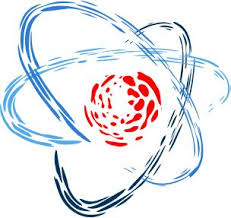 The XXIV International Scientific Conference of Young Scientists and Specialists AYSS-2020
Association of Young Scientists and Specialists of
Joint Institute for Nuclear Research

9-13 November, 2020
JINR, Dubna
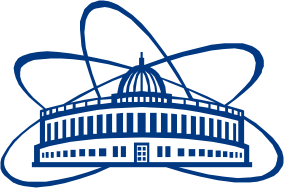 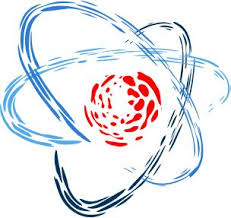 Conference overview
138 participants from 11 countries;

5 lectures:  recorded lectures are uploaded on conf. website and will be available on JINR YouTube channel:  
          https://www.youtube.com/user/jinrtv

115 oral presentations scheduled (15 minutes each);
9 parallel sessions: 
HEP;
Theoretical Physics;
IT;
Life Science;
Applied research;
Mathematical modeling and computational physics;
Particle accelerators and nuclear reactors;
Condensed Matter Physics;
Nuclear Physics.
Thank all of you
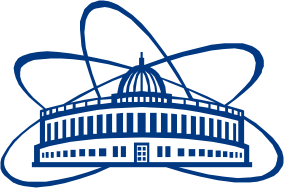 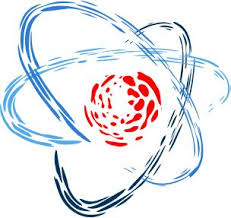 AYSS-2020 Proceedings
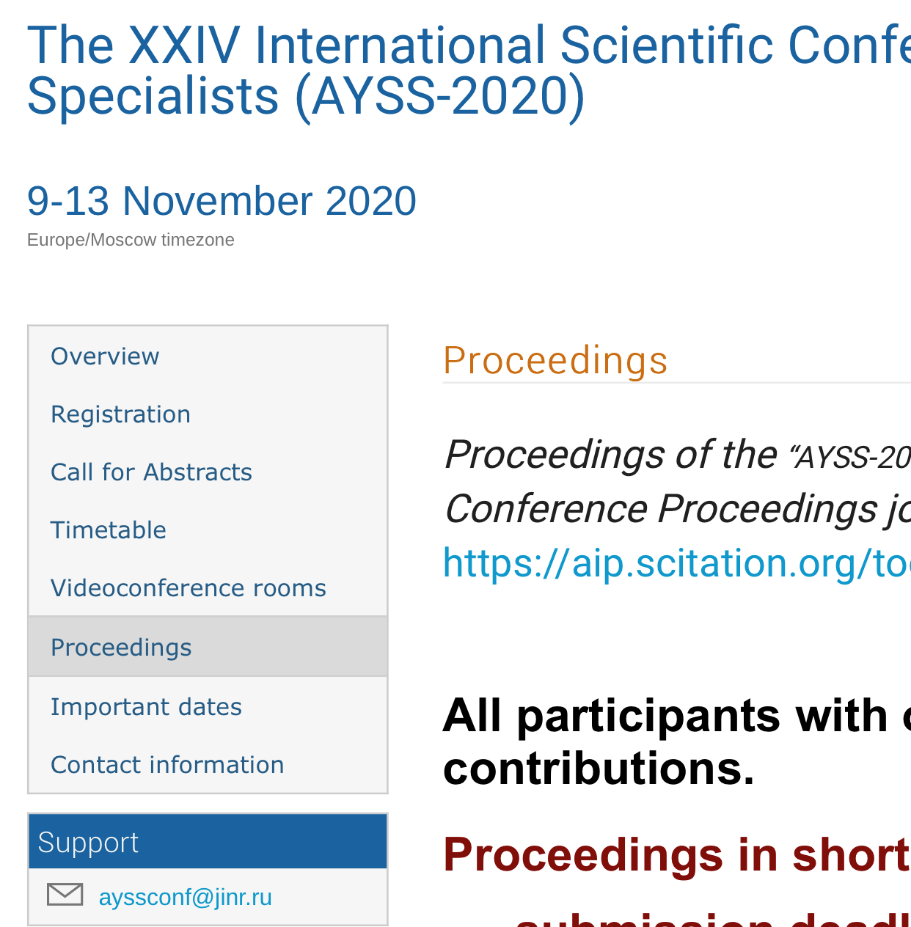 All participants with oral talks are invited to publish contributions.Proceedings in short:

submission deadline - 13th December 2020

5 pages, page sizes - 8.5 × 11-inch single-column, pdf file

to be published in AIP Conference Proceedings
AIP is indexed in leading databases — Web of Science, Scopus, and Inspec

More details at http://ayss-2020.jinr.ru/
all manuscripts will be reviewed before being sent to the AIP editorial office
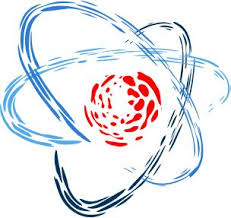 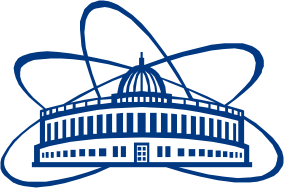 Diploma for the best presentation
Theoretical ph. sessions:
Ievlev Evgenii
Pikelner AndreiLife science session:
Kozhina Regina
     Particle accelerators session:
Ponkin Dmitriy

     Nuclear Physics session:
Vladimirova Elena
HEP sessions:
Denisenko Igor
Shalaev Vladislav
Galavanov Andrei
Vinh Luong
Stadnichuk EgorIT sessions:
Tokareva Victoria
Priakhina Daria
Goncharov Pavel
Condensed MP session:
Mravik ŽeljkoApplied research session:
Nazarova Assel
        MathModeling session:
Baranov Dmitry
Congratulations !!!
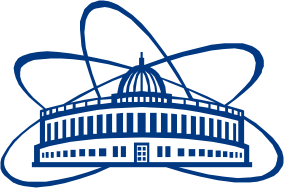 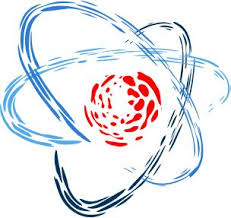 AYSS-2020